Accessory Dwelling UnitsProposed Zoning Amendments
Planning Board Work Session/Public Hearing
January 30, 2023
Purpose of these Revisions
Outline of proposed changes
USE TABLE: Add more detail & fold Garden Cottages into Detached ADUs
PURPOSE & ELIGIBILITY: Expand opportunities for ADUs (use, density, size,
STANDARDS:
All ADUs – Ownership, Owner-occupancy, # Bedrooms, Parking
Attached ADUs – Size, Subordination Standards 
Detached ADUs – Size, Subordination Standards
ARCHITECTURAL DESIGN STANDARDS: Mass, Scale, Volume, Height & Architectural Style
REVIEW & APPROVAL PROCESS: As-of-Right and Conditional Use Permit
POST-APPROVAL REQUIREMENTS: Recorded Affidavit for Compliance
Table of Uses – Attached ADUs (2)
P	 7 districts
CUP	 2 districts
CUP	 9 districts
Table of Uses – Detached ADUs (4)
P
7 districts
CUP
7 districts
CUP
7 districts
CUP
3 districts
Purpose and Eligibility
Revised statement of purpose to include affordability and expansion of the housing stock within existing developed areas to meet local housing needs while minimizing adverse impacts to surrounding neighborhood.
Clarify that ADUs are subject to all applicable municipal standards for single-family dwellings (zoning and non-zoning), except:
Minimum lot area per dwelling unit; and
Existing accessory buildings – shall comply with the dimensional standards for accessory structures.
Revised Standards – All ADUs – Parking
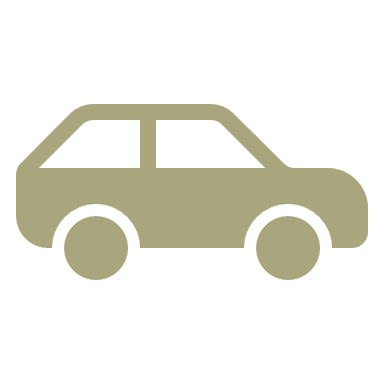 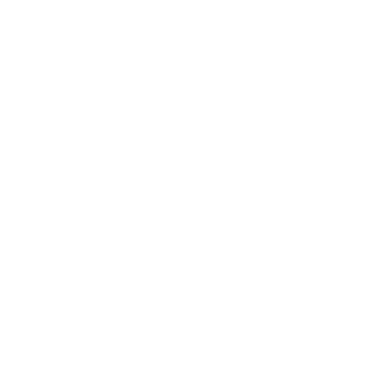 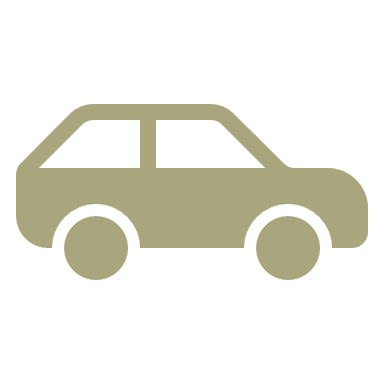 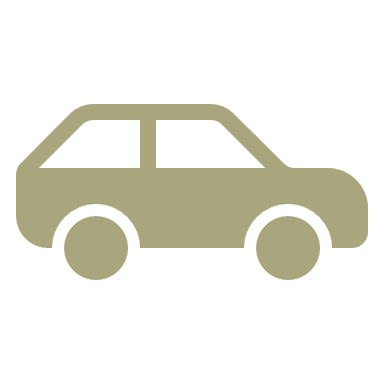 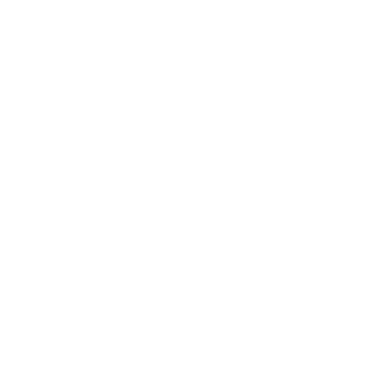 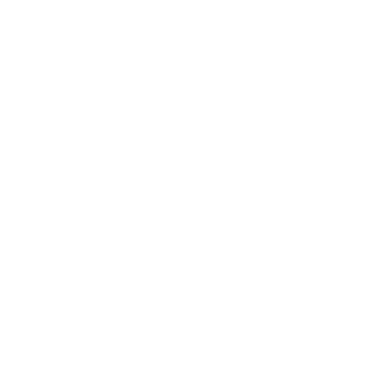 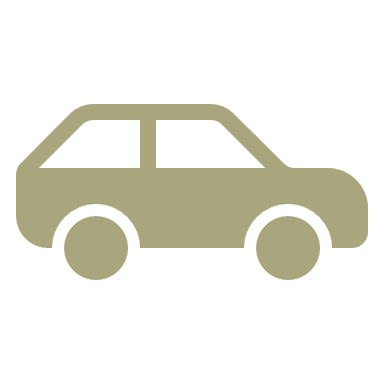 Revised Standards – Attached ADUs
Increase in floor area up to 1,000 sq. ft. by conditional use permit.
Subordination to the existing single family dwelling:
Addition or expansion must be recessed or projected at least 18 inches from the existing front wall;
Addition that includes a garage facing the street must be set back at least 10 feet from the existing front wall;
A Single-story dwelling may be expanded vertically by one story or horizontally at the same height as the existing dwelling; and
Addition or expansion of a non-single-story dwelling that includes horizontal expansion must be no higher than 75% of the height of the existing structure.
Revised Standards – Detached ADUs – SIZE
MAXIMUM SIZE OF DETACHED ADU:
750 sq. ft.
Where permitted in the use table: 1,000 sq. ft. by CUP
MAXIMUM EXPANSION OF EXISTING ACCESSORY BUILDING:
750 sq. ft.
MAXIMUM SIZE OF BUILDING CONTAINING THE DETACHED ADU
1,600 sq. ft. or 75% of principal building’s floor area.
Revised Standards – Detached ADUs – SUBORDINATION
New building shall be placed at least 10 feet further from front lot line than existing building
Building height no greater than 22 feet;
Increased setbacks from all property lines if DADU is taller than principal dwelling;
Building footprint no greater than 750 sq. ft.;
Building with and DADU no greater than 1,600 SF
Dormers only outside required setbacks and no more than 1/3 of roof plane area;
Compliance with drainage and lighting requirements of the zoning ordinance; and
Compliance with minimum building separation requirements of the building code.
ARCHITECTURAL DESIGN STANDARDS– CONSISTENCY
Massing
Architectural style
Roof forms
Siding material
Windows
Doors
Trim 
Foundation
Projections, including dormers, porticos, bays, porches, door canopies
Chimneys, balconies, railings, gutters, shutters
POST-APPROVAL REQUIREMENTS
Recordable Affidavits by Applicants.
 Annual Staff Review for a Certificate of Compliance:
Ownership & Occupancy
OTHER PROVISIONS
ARTICLE 11 – OFF-STREET PARKING
Location of parking spaces: conform ADU to single-family (per State statute).

ARTICLE 15 – DEFINITIONS
Revise “Accessory building or structure”
Revise “Detached accessory dwelling unit”
Delete “Garden cottage”
NEXT STEPS:
Adoption of the ADU Amendments
Supplemental ADU Handbook including:
Submission Requirements
Sample Application
Flow Chart of Steps
 Example Site Plans, Floor Plans & Elevations
Annual Tracking:
Housing Production
Location & Type
Post Mortems on Design & Fit
Accessory Dwelling UnitsProposed Zoning Amendments
Planning Board Work Session/Public Hearing
January 30, 2023
QUESTIONS AND COMMENTS
Accessory Dwelling UnitsProposed Zoning Amendments
Planning Board Work Session/Public Hearing
January 30, 2023